Урок применения предметных умений
Организационный этап (1 минута);
Актуализация знаний. Постановка целей и задач (5 минут);
Проверка домашнего задания. Самостоятельное творческое использование полученных знаний, сформированных умений и навыков (индивидуальные задания) (8 минут);
Промежуточная рефлексия (3 минуты);
Самостоятельное творческое использование полученных знаний, сформированных умений и навыков (работа в группах) (15 минут);
Контроль за процессом и результатом учебной деятельности,  подведение итогов работы в группах (10 минут);
Рефлексия (до 2 минут);
Домашнее задание (1 минута).
Сделки и договоры
в гражданском праве
Дайте определение
Право
Отрасль права
Гражданское право
Юридический факт
Сделка
Договор
Пишите без ошибок
Ц_вилистика
_мансипация
Суб_ект
Де_сп_собность
Рег_страция
_ферта
_кцепт
Н_тариус
Назовите вид гражданского договора
Назовите вид гражданского договора
Назовите вид гражданского договора
Назовите вид гражданского договора
Назовите вид гражданского договора
Назовите вид гражданского договора
Назовите вид гражданского договора
Назовите вид гражданского договора
«Все участники гражданских правоотношений имеют равные права»
«Каждый договор-это сделка, но не каждая сделка –это договор»
«Высказанная воля на вступление в сделку является незыблемой»
«Все равны при вступлении в договор»
«Порок в сделке влечет ее прекращение»
Crescentem sequitur cura pecuniam – с ростом богатства растут и заботы
Pacta sunt servanda - договоры нужно соблюдать
Rem tene, verba sequentur - дал слово- держи его
Римские юридические изречения
Ответы
Правила работы в группе
Старайтесь  поддерживать дружескую атмосферу в группе;
Внимательно ознакомьтесь с содержанием задания (решить две задачи из трех предложенных и составить договор найма жилого помещения);
Распределите  задания между членами группы в соответствии с их особенностями, возможностями, интересами;
Помогите товарищам в выполнении задания;
В случае возникновения затруднений при выполнении задания обратитесь за помощью к учителю.
Итоги  самостоятельной работы
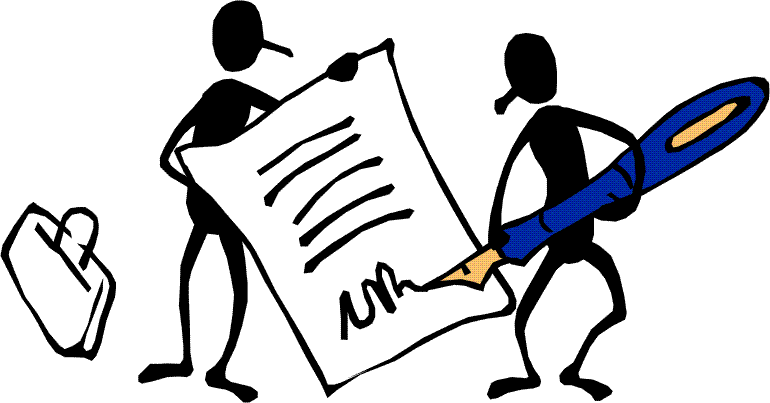 Домашнее задание
Используя материалы главы  9 Гражданского кодекса РФ, материалы, размещенные  на сайте evseeva.ucoz.ru,  подготовить ответ об условиях недействительности сделок.  По желанию можно составить юридические задачи по указанной теме.